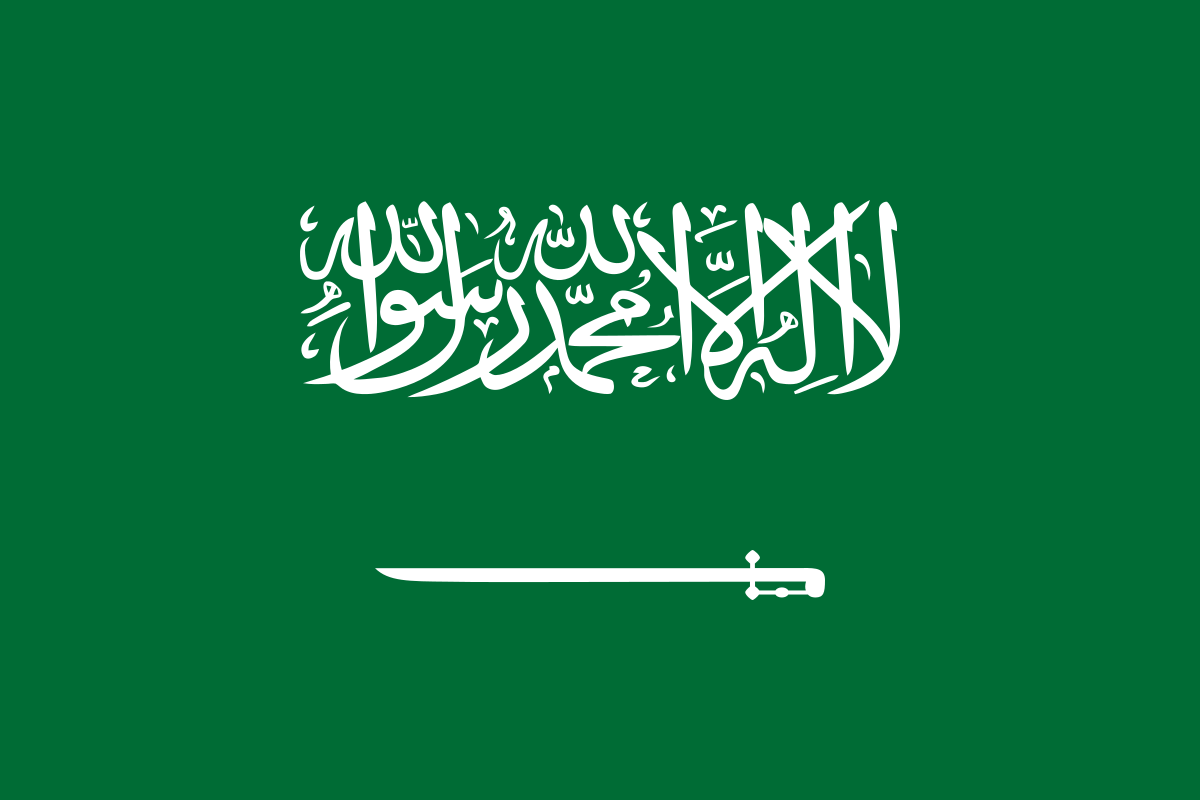 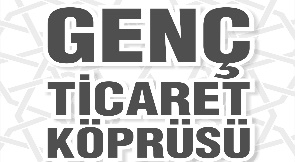 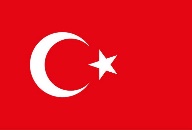 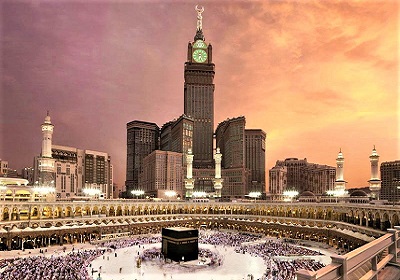 BURSA
GENÇ TİCARET KÖPRÜSÜ
2. ÜLKE SUNUM YARIŞMASI
Ülke : : Suudi Arabistan 
Yarışmacı: Rudaina KADI
Bölüm     : Gıda mühendisliği
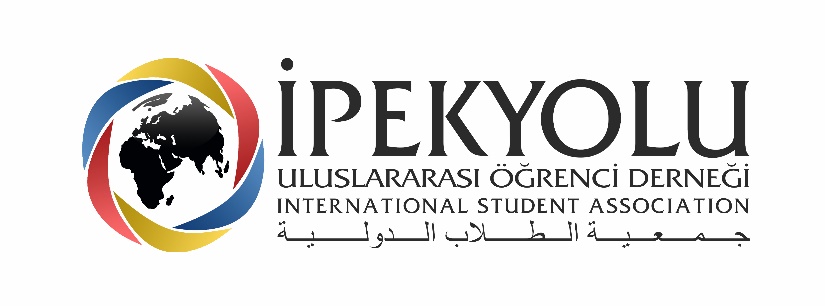 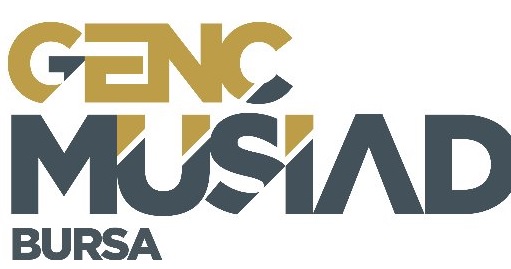 İçerik
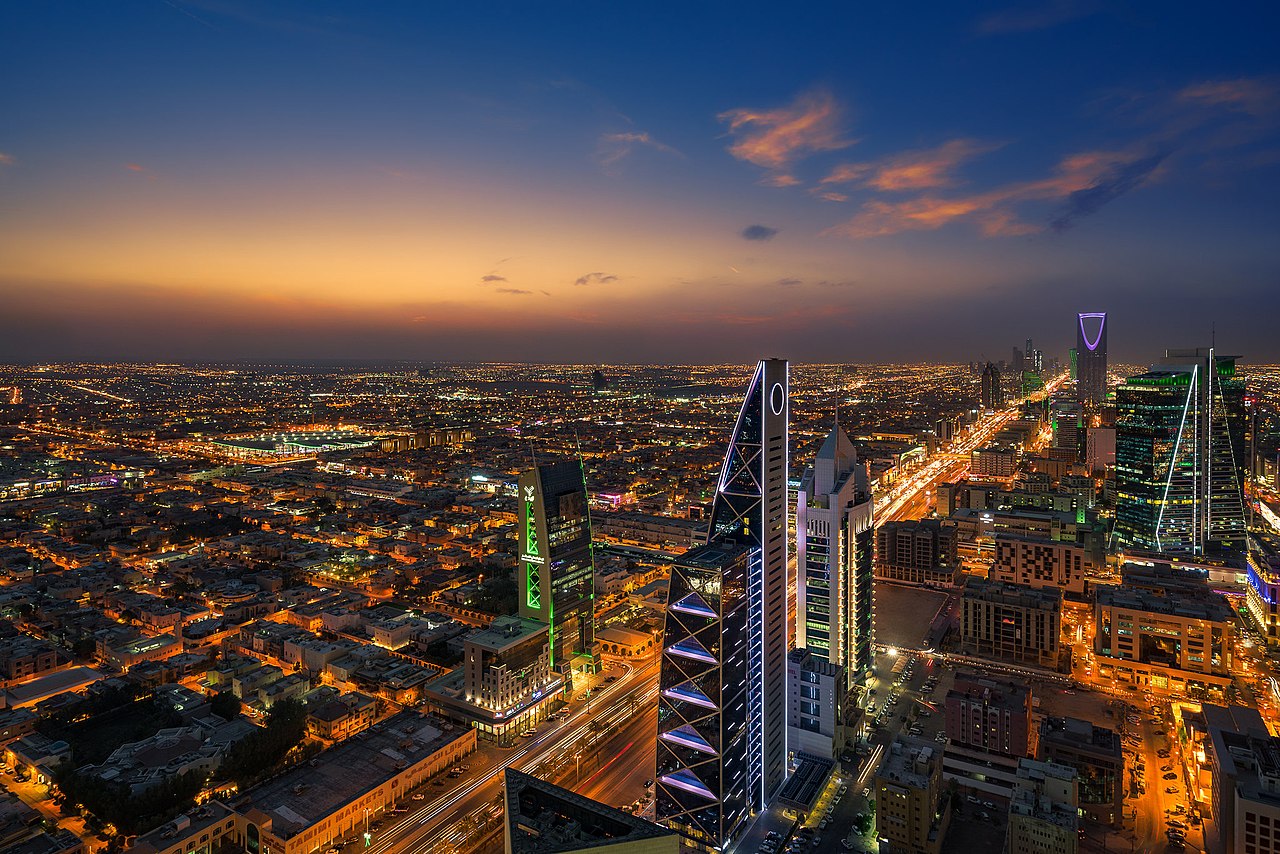 Genel Bilgiler
Coğrafi Konum
Doğal Kaynakları ve Çevre
Genel Ekonomik Görünüm
Dünya Sıralaması
Dış Ticaret
İthalatında ve İhracatında Başlıca Ülkeler, Ürünler ve Fiyatlandırma
Türkiye’nin Arabistan ile Ticareti
Türkiye’nin Arabistana ile İthalatında ve İhracatında Başlıca Ürün Grupları
Teşvikler
Yatırım İçin Potansiyel Sektörler
İhracat Önerileri
İthalat Önerileri
Genel Bilgiler
Resmi adı : Suudi Arabistan Krallığı 
Başkenti : Riyad
Anadili : Arapça 
Yönetim şekli : Mutlak Monarşi 
Toplam nüfüs : 32,552,336   milyon 
Yüzölçümü : 2.149.690 km2
Para birimi : Suudi Arabistan Riyali
                             1 SAR = 4,62 TL
Coğrafi Konum
Arap yarımadasında yer alan Suudi Arabistan’ın güney ve güneydoğusunda Yemen, Umman ve Birleşik Arap Emirlikleri’nin bulunması sebebiyle Hint okyanusu ve Umman Körfeziyle deniz sınırları bulunmamaktadır. Ülkenin doğusunda Katar yer almaktadır. Batıda Kızıldeniz ve doğuda Basra Körfezi’ne deniz kıyısı vardır. Suudi Arabistan, kuzeyinde Kuveyt, Irak ve Ürdün ile kara sınırına sahiptir.
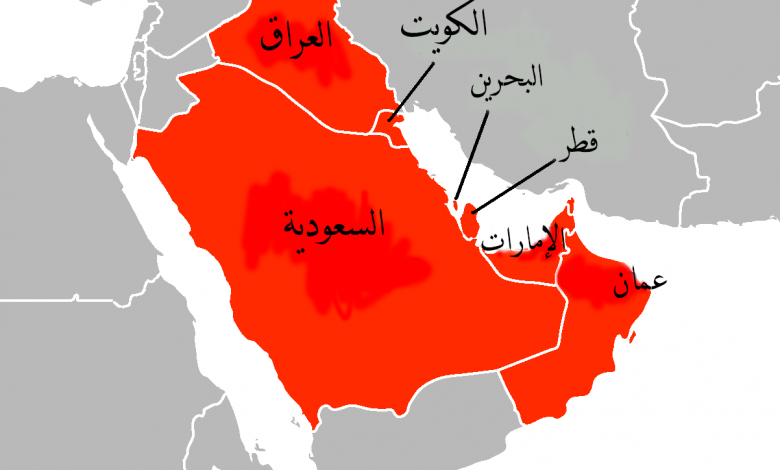 Doğal Kaynakları ve Çevre
Suudi Arabistan dünyada en fazla kanıtlanmış petrol rezervlerine sahip ülkedir 
Suudi Arabistan’da altın gümüş, bakır çinko, boksit, magnezit ve fosfot yatakları da bulunmaktadır.
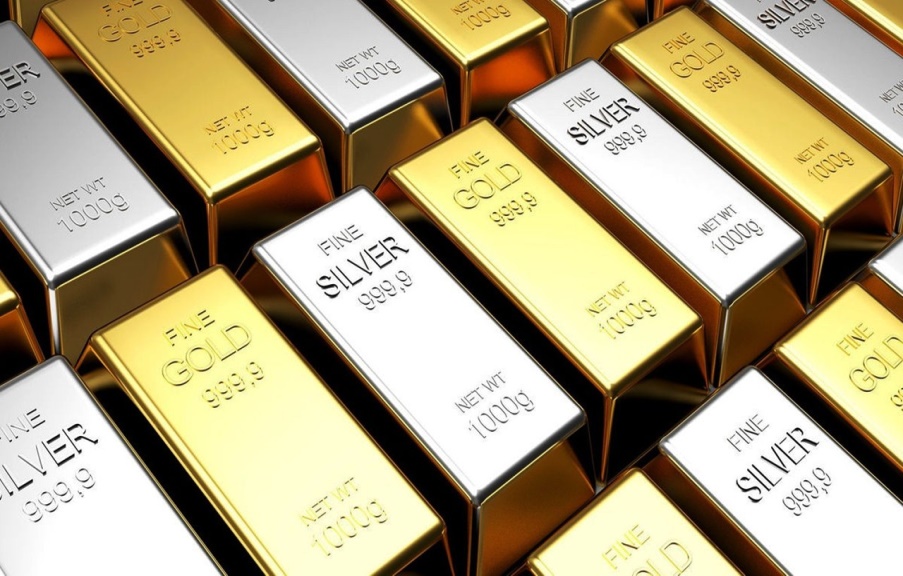 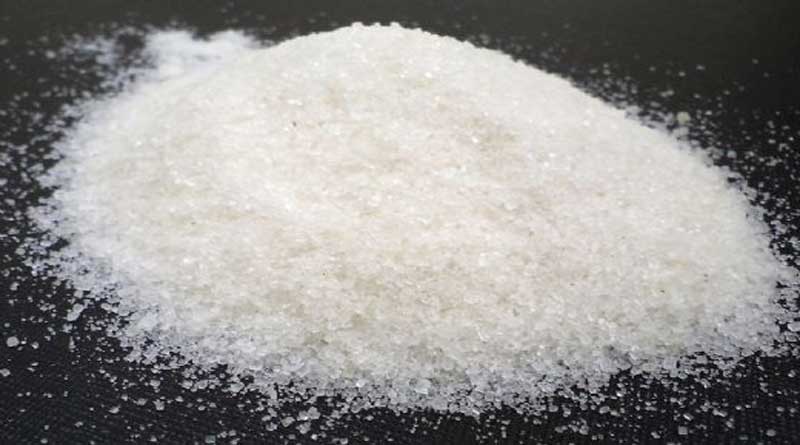 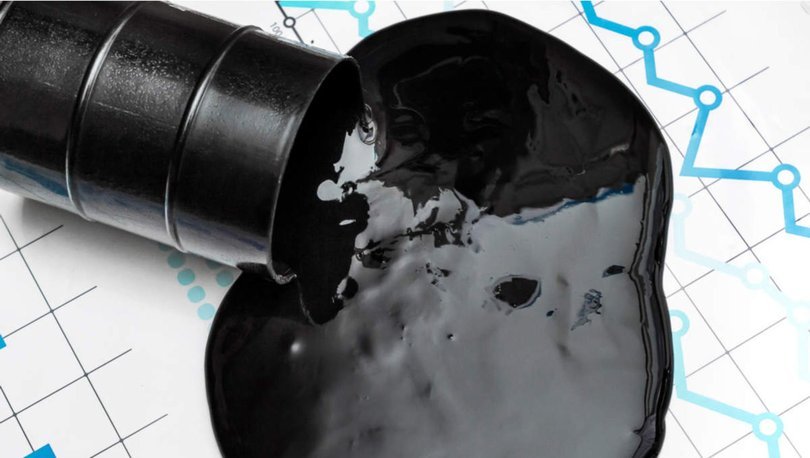 Genel Ekonomik Tablo
2020                2021                  2022
Dünya Sıralaması
İş yapma kolaylığı ve ekonomik serbestlik
Suudi Arabistan, bir önceki yıla göre endekste 8 sıra yükselerek, en iyi ikinci performansı elde etti ve 63 ülke arasında en rekabetçi 24. ekonomi olarak yer aldı.
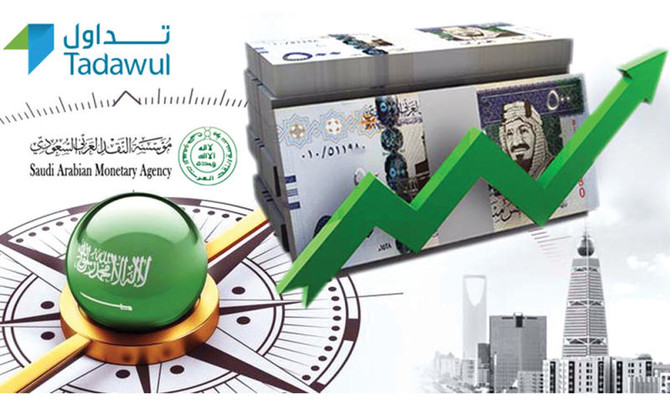 Dış Ticaret
İthalatında Başlıca Ülkeler
İthalatında Başlıca Ürünler (2018)
İhracatında Başlıca Ülkeler
İhracatında Başlıca Ürünler (2018)
Türkiye’nin arabistan ile Ticareti
Türkiye’nin Arabistana En Çok İhraç Ettiği Ürünler (2018)
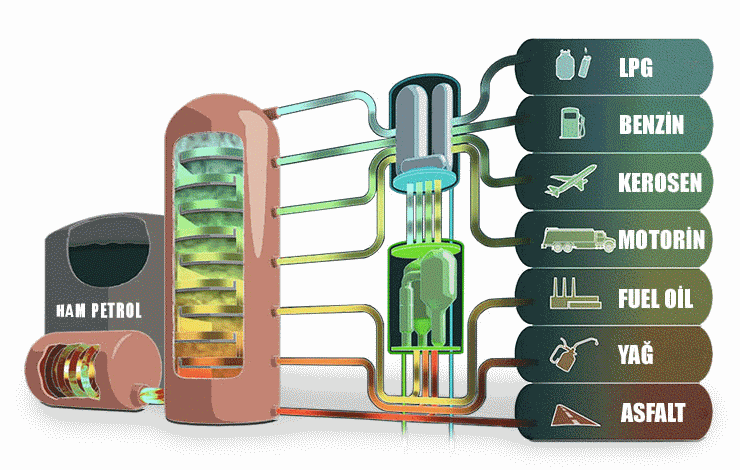 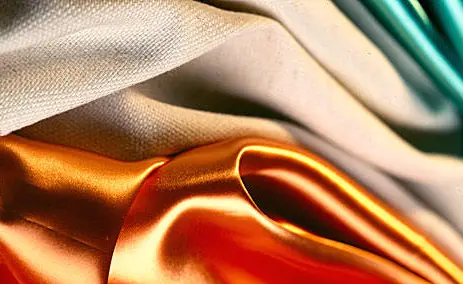 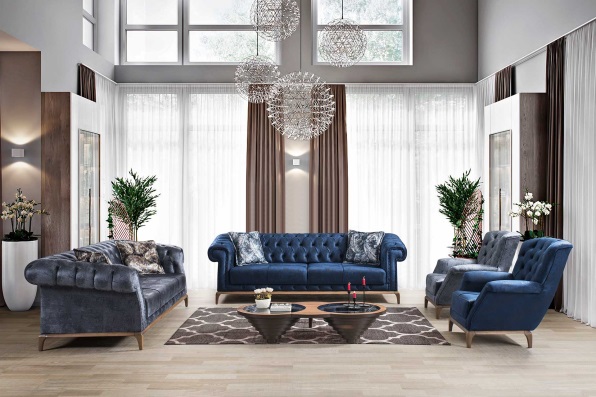 Mobilya
Tekstil ürünleri
Organik bal
işlenmiş petrol ürünleri
Türkiye’nin Arabistan’dan En Çok İthal Ettiği Ürünler (2018)
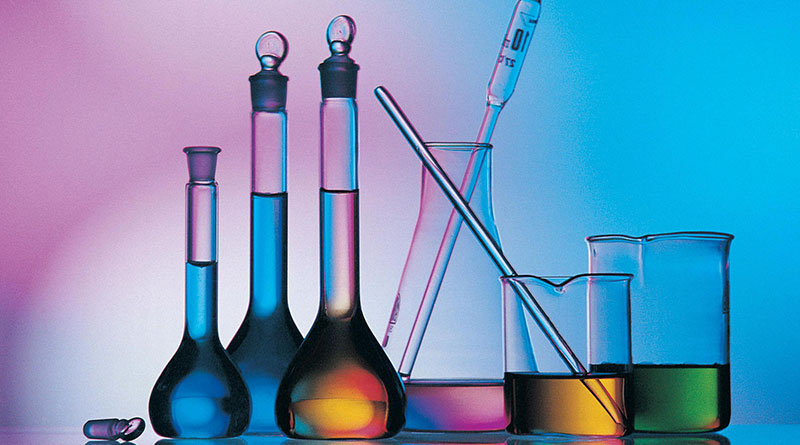 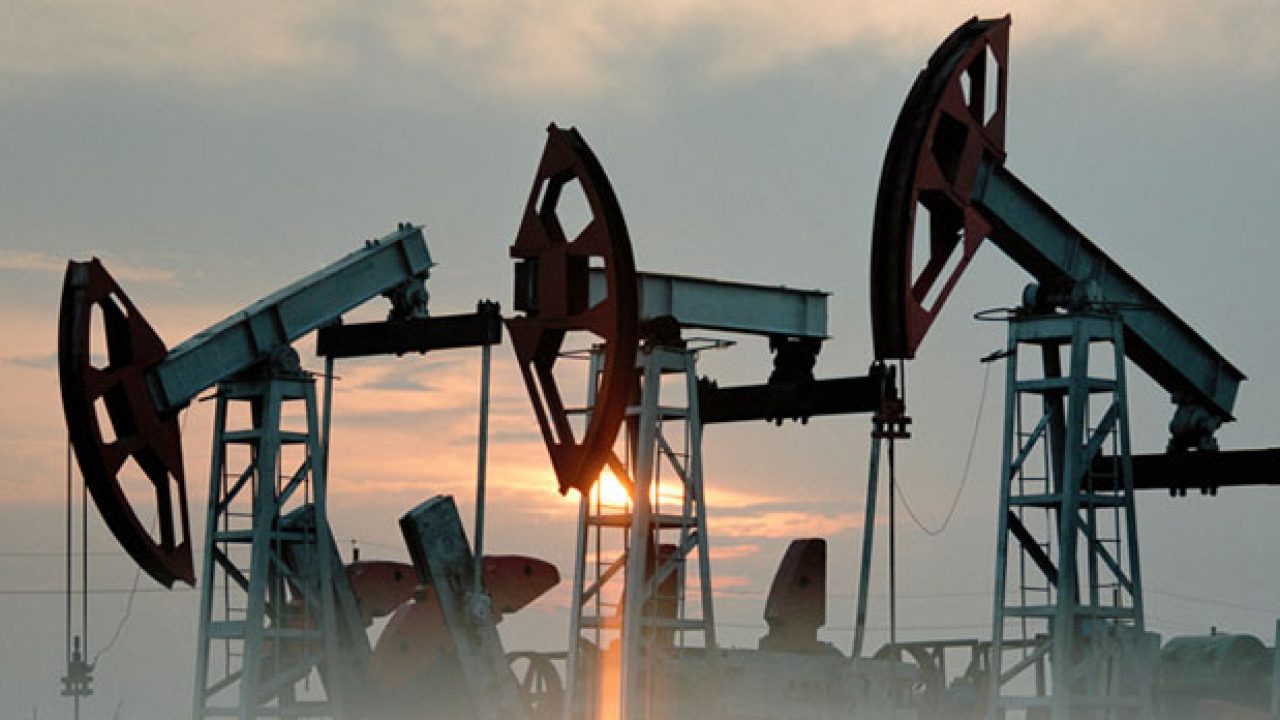 Petrol ürünleri
Kimyasal ürünler
Teşvikler
SAK’da 6 bölgede vergi teşviği uygulanmaktadır. Bu az gelişmiş 6 bölgede yapılacak yatırımlarda projeye başlanılmasından itibaren 10 yıl süreyle vergi teşviği uygulanmaktadır. Bu teşvikler; Suudilerin yıllık eğitim giderinden yüzde 50 indirim ve Suudilere ödenen ücretlerden yüzde 50 indirim olarak uygulanmaktadır. Proje değeri 1.000.000 SR’yı geçerse ve en az 5 Suudluyu teknik veya idari görevde en az bir yıl kontratla isithdam ederse daha fazla vergi indirimleri uygulanmaktadır. 
Bu bölgeler şunlardır: 
1. Ha’il 
2. Jazan 
3. Najran 
4. Al-Baha
 5. Al-Jouf 
6. Kuzey Bölgesi
Yatırım İçin Potansiyel Sektörler
Sanayi sektörü
Tekstil
Mobilya
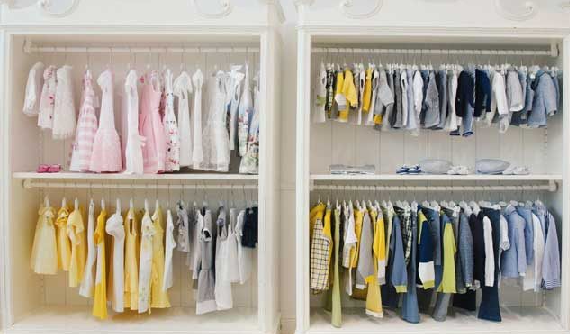 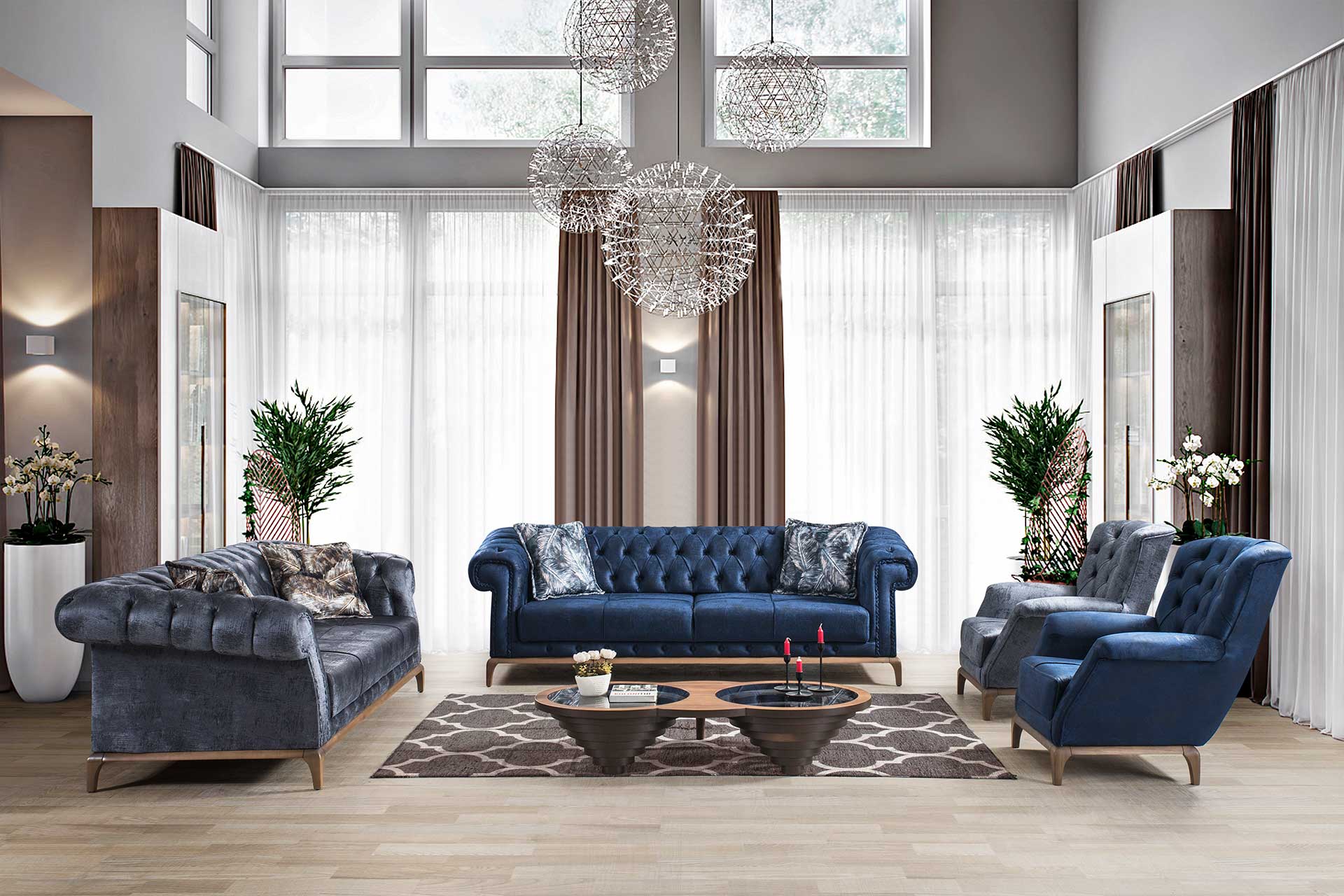 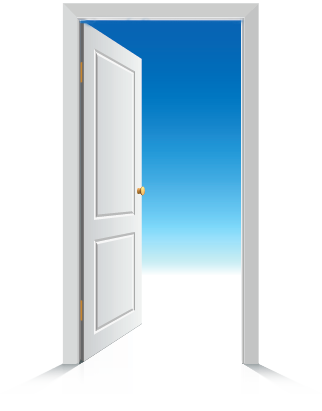 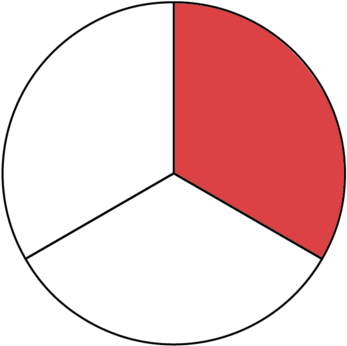 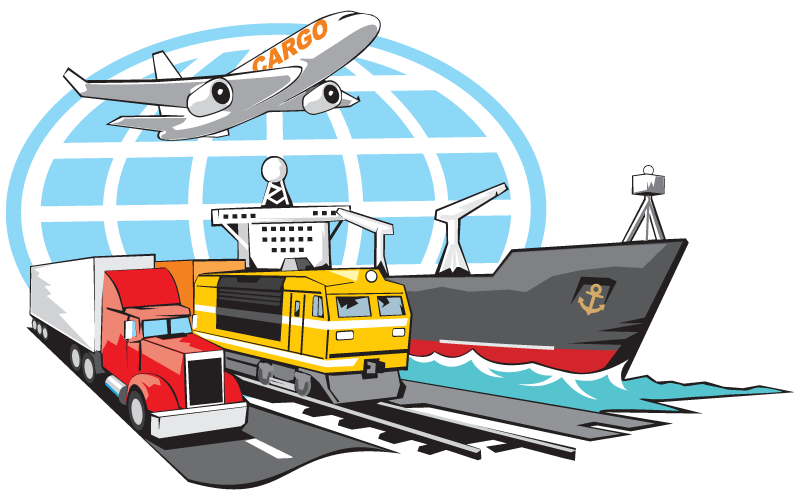 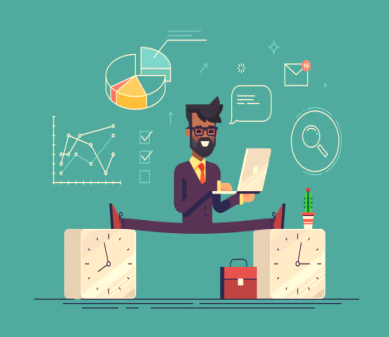 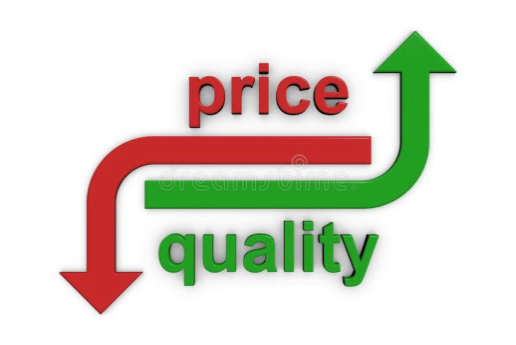 Suudi Arabistan büyük bir nüfusa sahip.

Tekstil ve mobilya ürünlerine çok ihtiyaç vardır.

Komşu olan ülkelere ihracat kolayca yapabilir.

Türk malı olduğu gibi Yüksek kaliteli mal almaktadır.
İyi nakliye ve lojistik hizmetleri vardır.
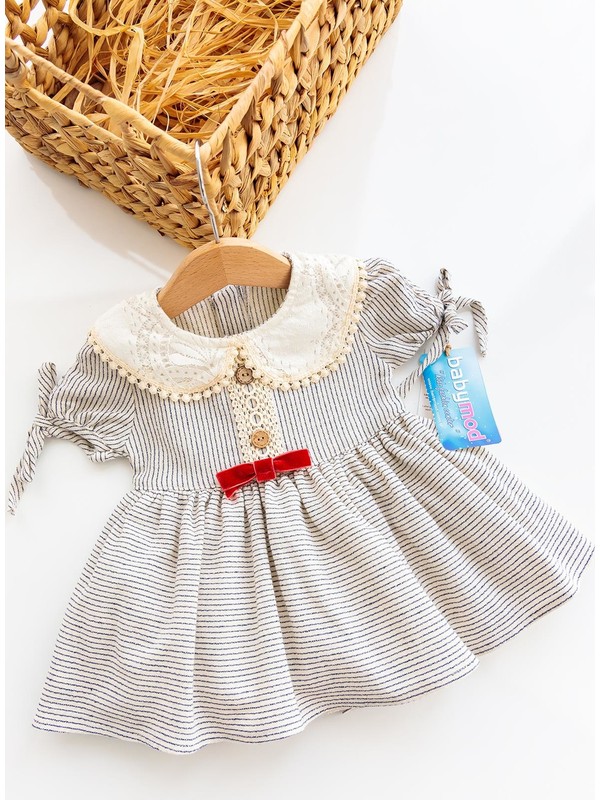 İhracat Önerisi
Tekstil ürünleri
           Bebe Elbise
Türkiye fiyatı: 60-100 TL/adetArabistan fiyatı: 250-300 TL / adetGümrük vergisi:   %5KDV:                     %8                   
ORTALAMA MALİYET: 116 TL       ORTALAMA KÂR: 184 TL
KDV  %8
İhracat Önerisi
Mobilya ürünleri

Türkiye fiyatı:           8000-12000 TLArabistan fiyatı:     16000-25000 TL                                 Gümrük vergisi:   %5KDV:                     %18 
KÂR Ortalama: 6000 TL
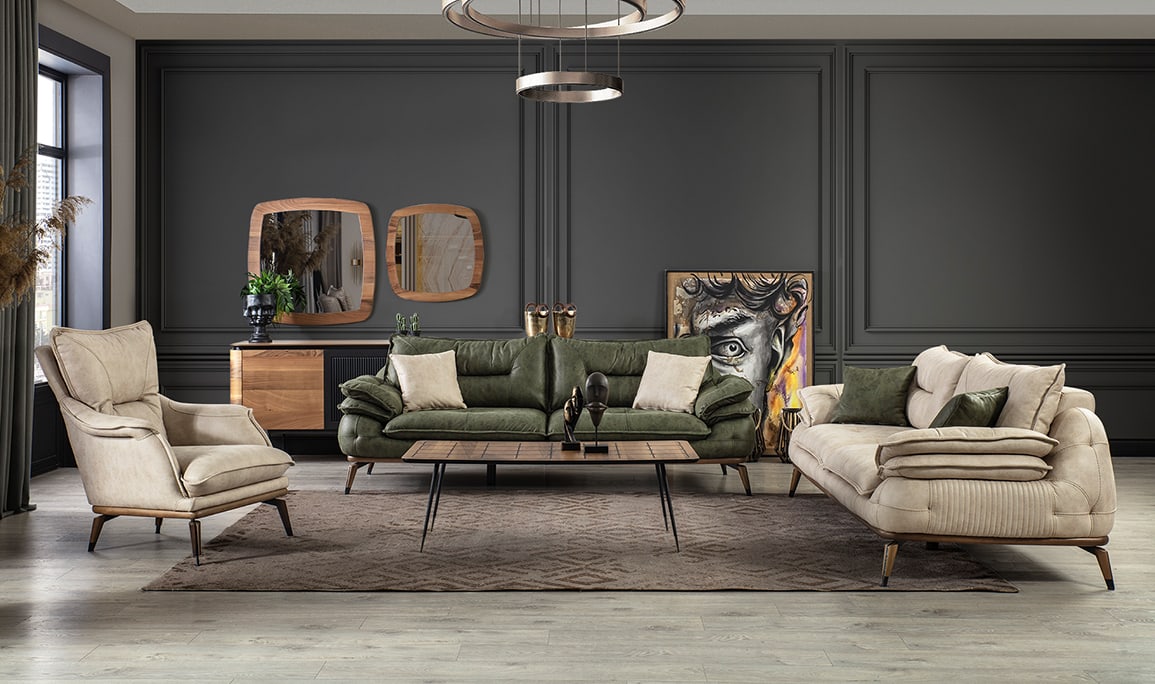 Koltuk Takımı
İhracat Önerisi
Organik Bal

Türkiye fiyatı: 90-250 TL/adetArabistan fiyatı: 160-500 TL / adetGümrük vergisi:   %5KDV:                     %1                  
ORTALAMA KÂR: % 35-40
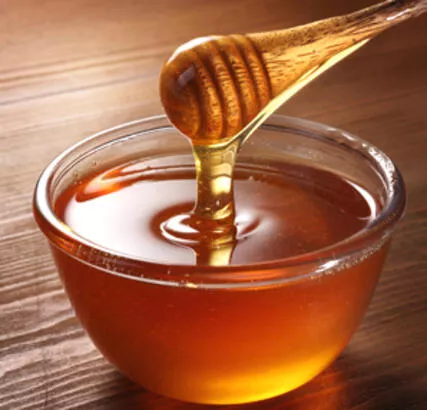 İthalat Önerisi
Hurma çeşitleri
Hurma , Tatlı bir lezzete sahip olan hurma bol miktarda lif ve A,C, B1 ve B2 vitamini içeriği ile özellikle kansere karşı iyi gelen besinler arasında gösterilir. Vitamin ve mineral kaynağının yüksek olduğu bu meyve özellikle İnsan vücudundaki şeker seviyesini düzenleyici özellik taşımaktadır. 
Gümrük Vergisi: %5KDV: %1
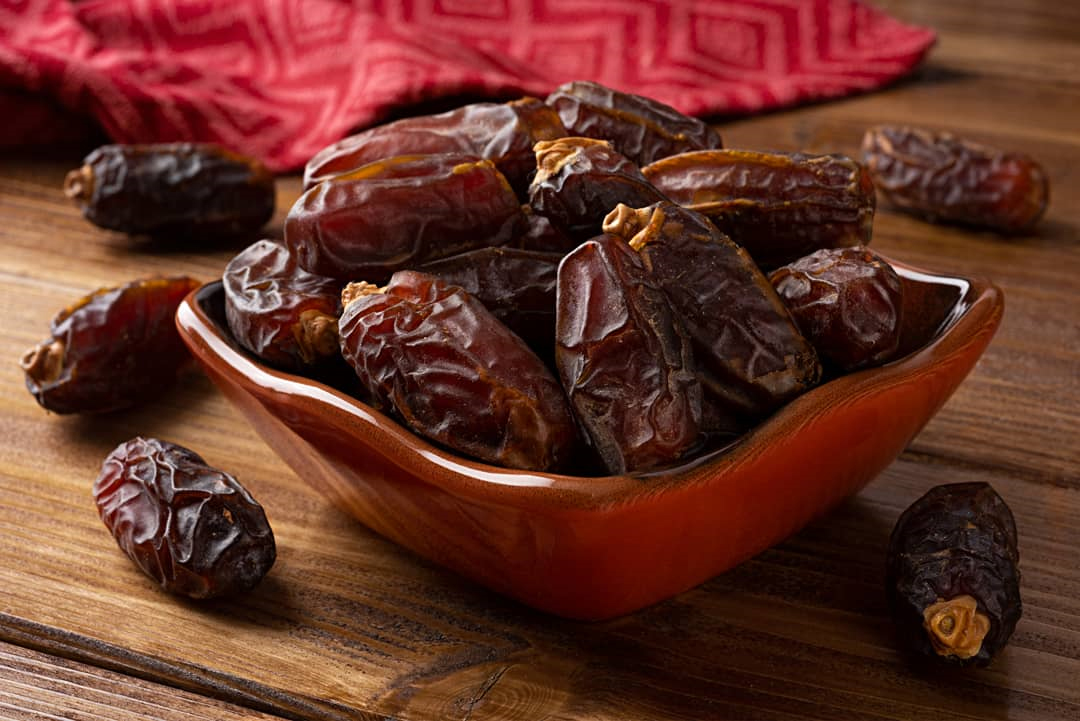 Dikkatiniz İçin Teşekkür Ederim
İSİM : Rudaina KADI

ÜNİVERSİTE : Bursa Uludağ Ünversitesi 

BÖLÜM : Gıda Mühendisliği

TELEFON : 5399216657

E MAİL : rodenh.k@gmail.com
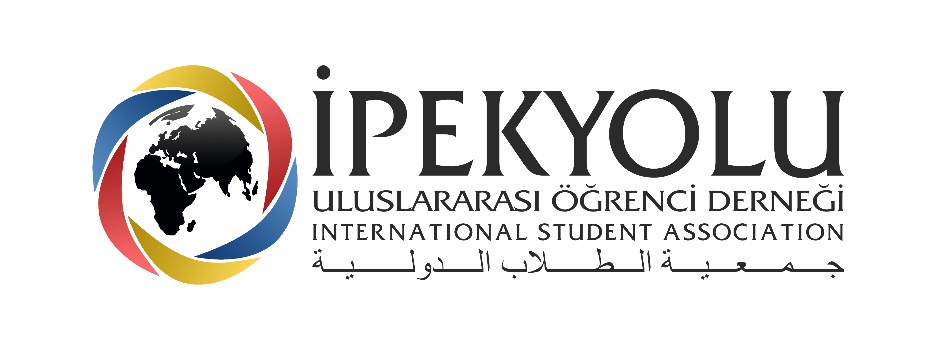 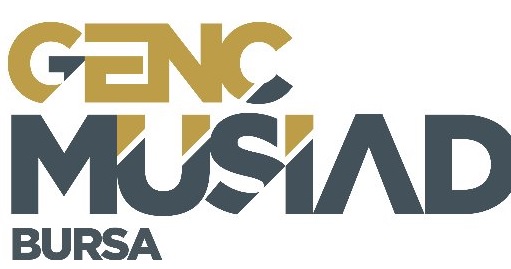